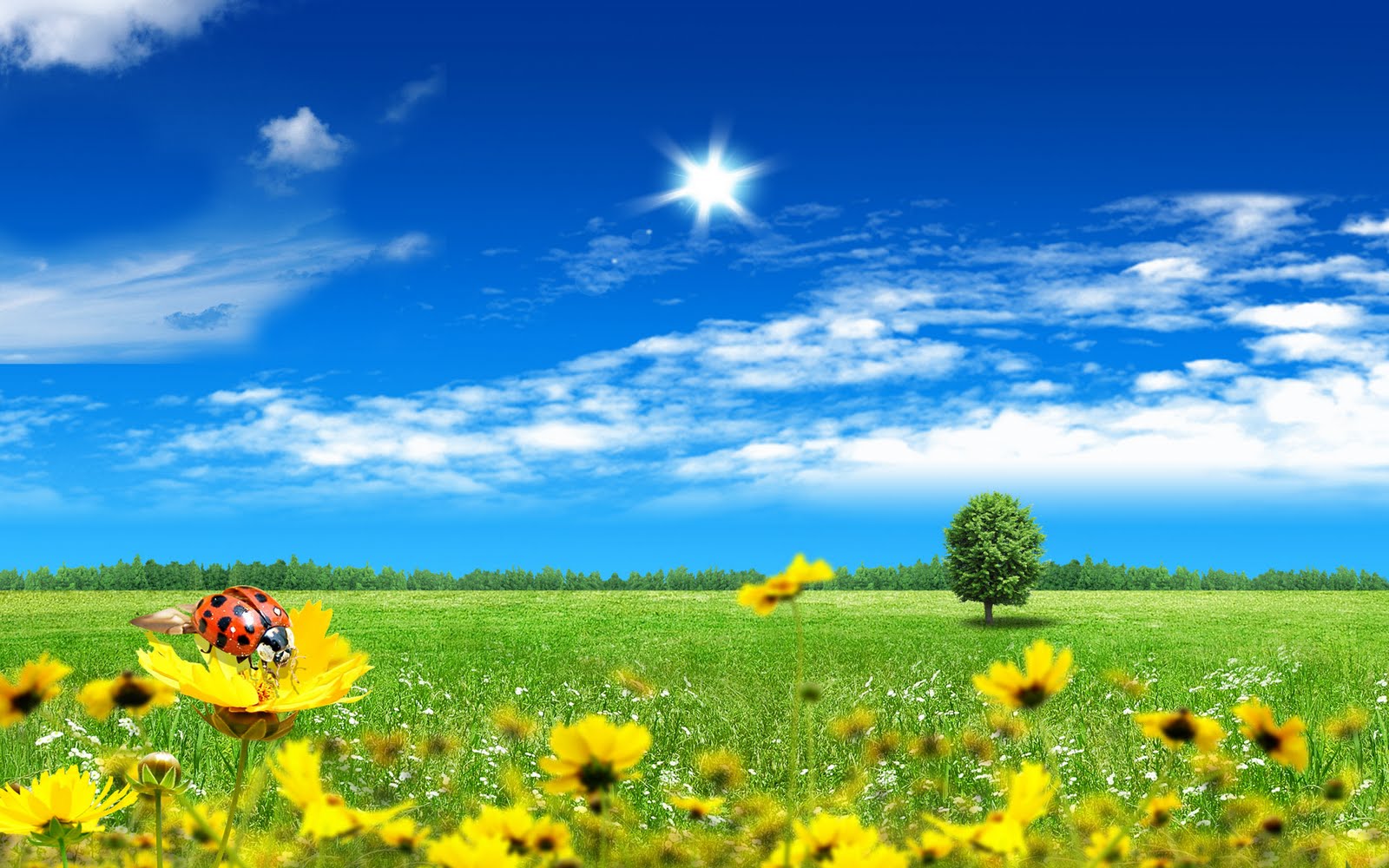 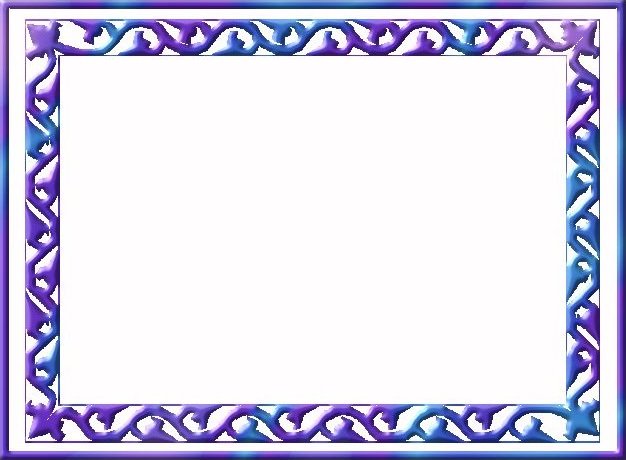 الناقض الخامس والسادس
الأستاذ أبو يوسف منتدى التربية والتعليم بالمدينة المنورة
[Speaker Notes: الأستاذ أبو يوسف منتدى التربية والتعليم بالمدينة المنورة لا تنسونا من صالح دعائكم]
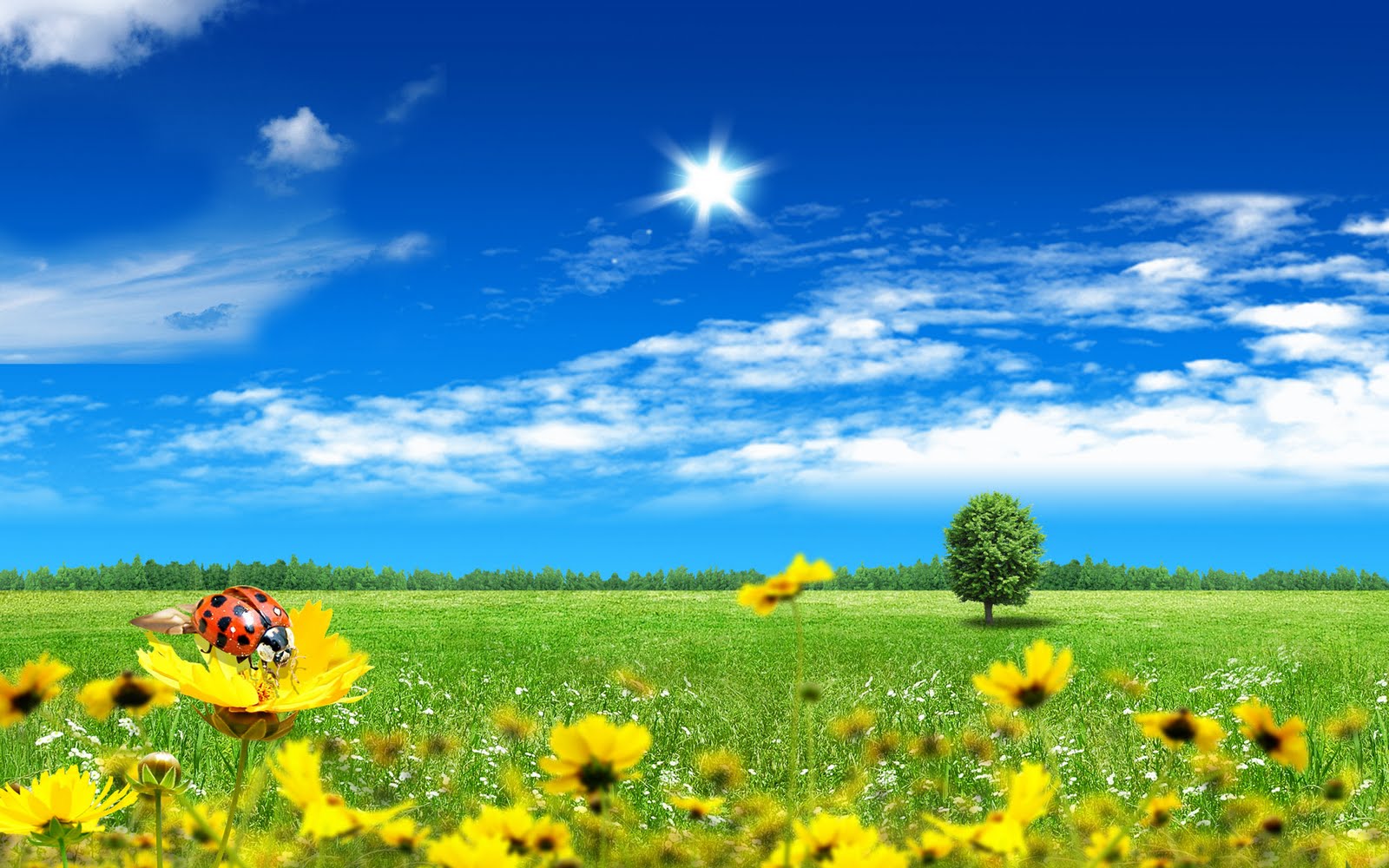 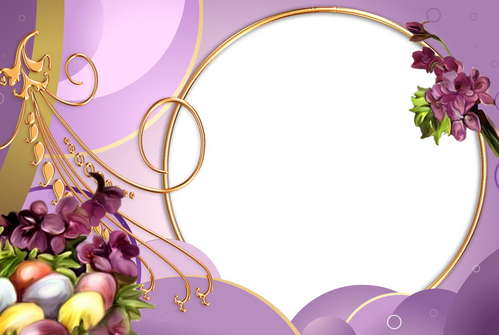 تمهيد
الأستاذ أبو يوسف منتدى التربية والتعليم بالمدينة المنورة
[Speaker Notes: الأستاذ أبو يوسف منتدى التربية والتعليم بالمدينة المنورة لا تنسونا من صالح دعائكم]
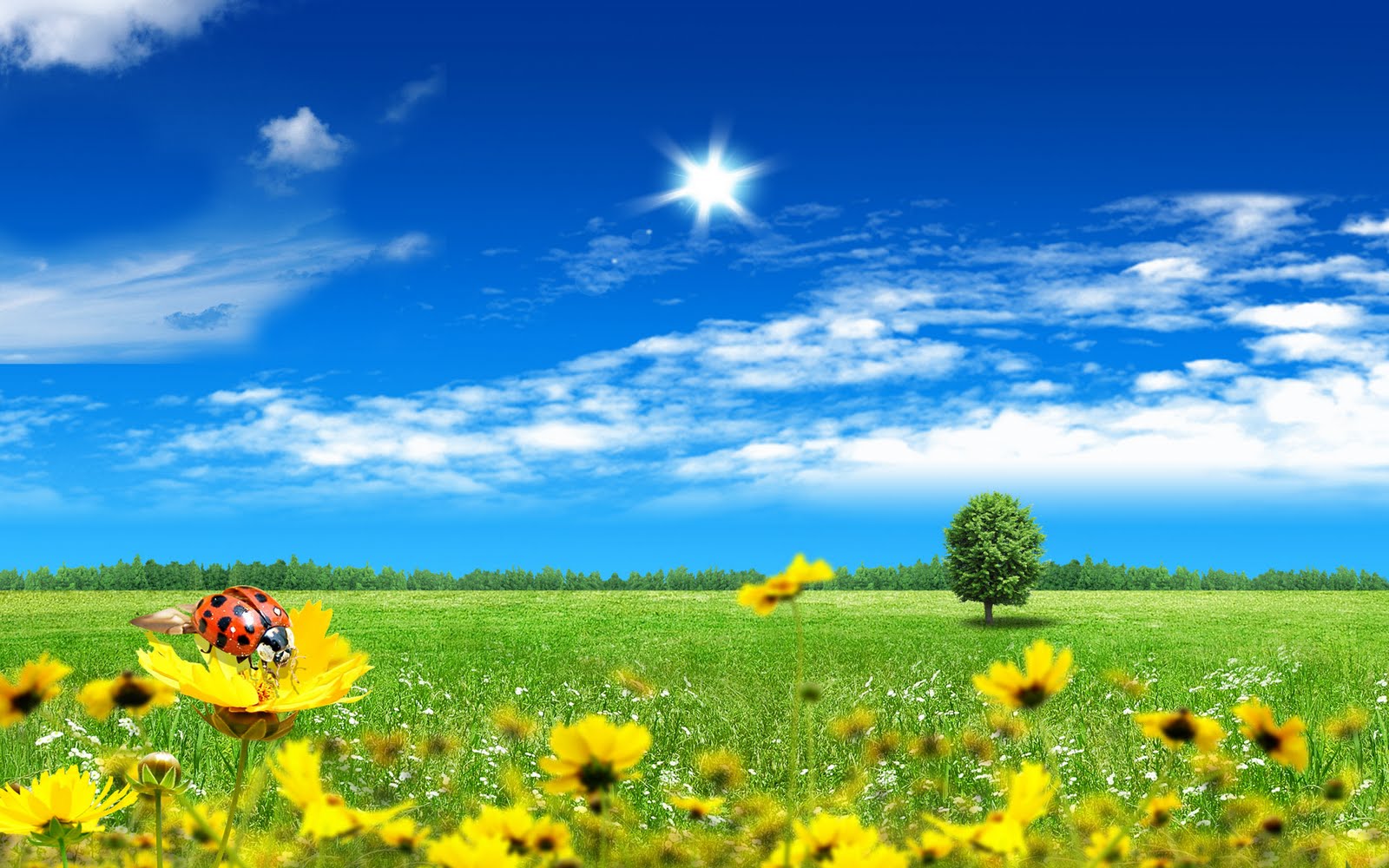 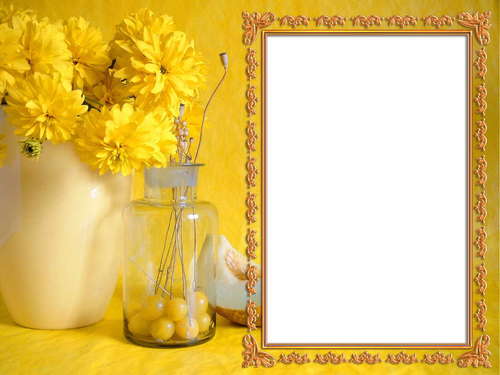 هل كل من وقع في النواقض ينتقض إسلامه ؟
- هل هناك فرق بين الجاد والهازل في نواقض الإسلام
الأستاذ أبو يوسف منتدى التربية والتعليم بالمدينة المنورة
[Speaker Notes: الأستاذ أبو يوسف منتدى التربية والتعليم بالمدينة المنورة لا تنسونا من صالح دعائكم]
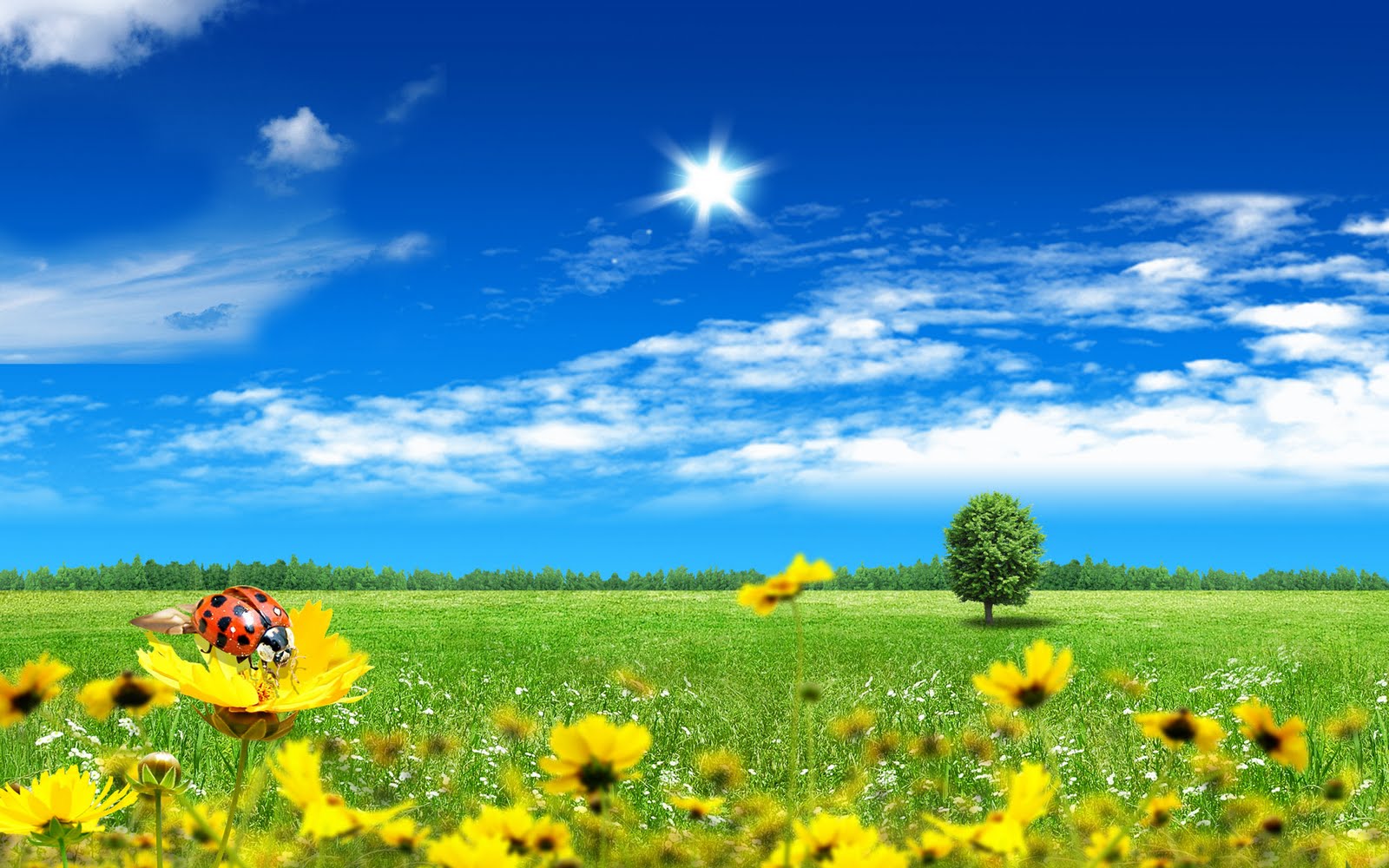 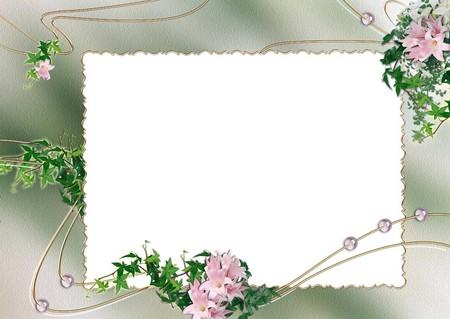 خامسا : 
تولي الكافرين
الأستاذ أبو يوسف منتدى التربية والتعليم بالمدينة المنورة
[Speaker Notes: الأستاذ أبو يوسف منتدى التربية والتعليم بالمدينة المنورة لا تنسونا من صالح دعائكم]
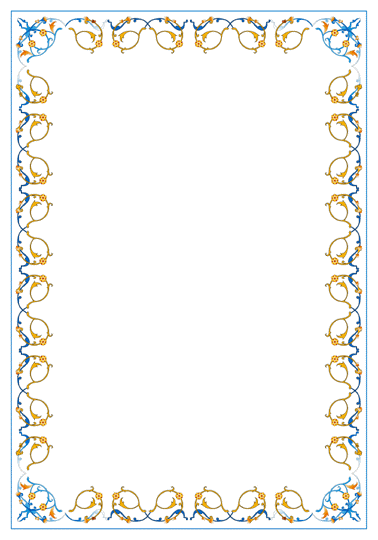 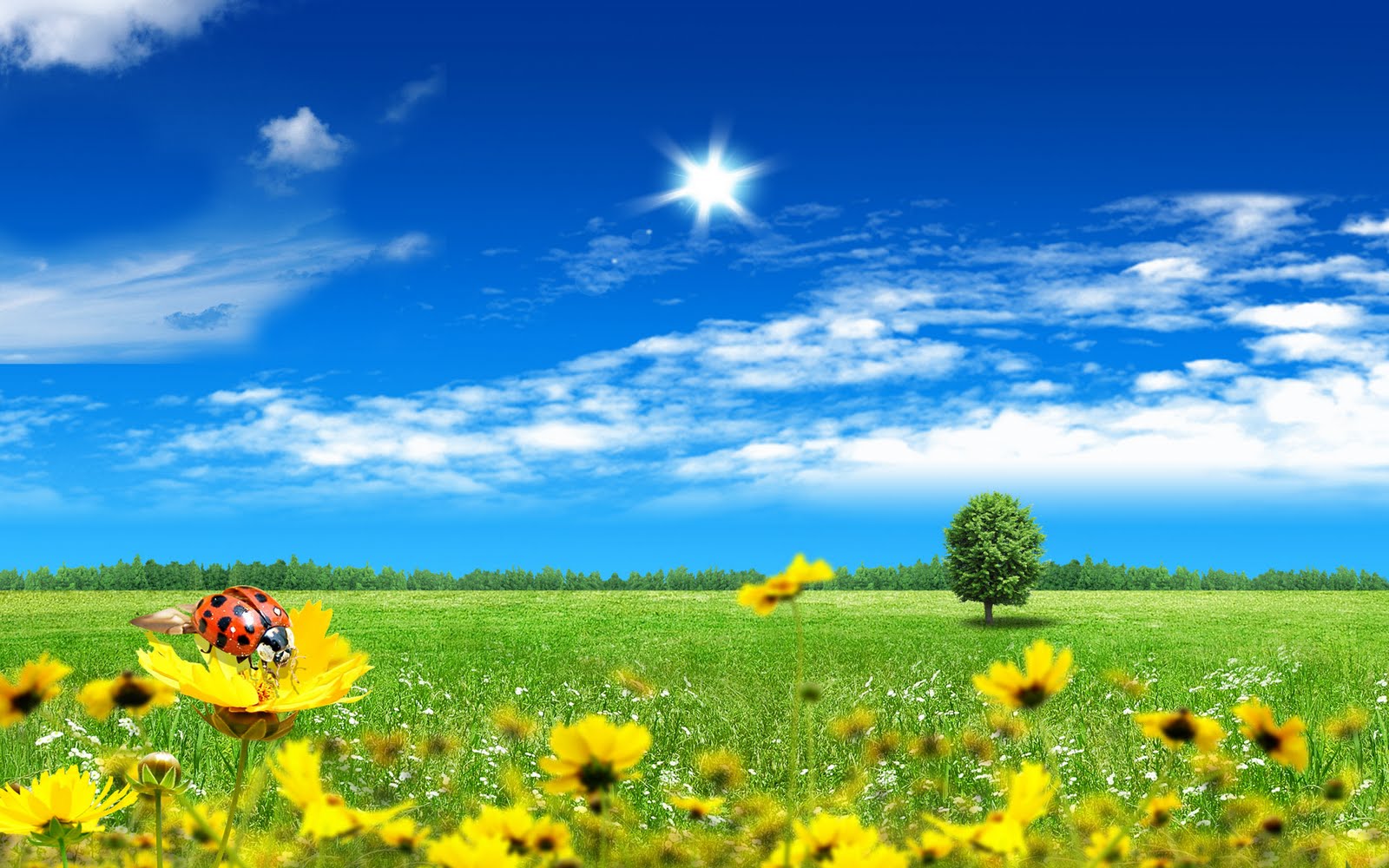 المراد به : مناصرتهم ومعاونتهم على المسلمين بالبدن أو بالمال أو بالرأي ما لم يكن جاهلا أو كارها أو متأولا لأن الله  يقول ( ومن يتولهم منكم فإنه منهم إن الله لا يهدي  القوم الظالمين ) وقال سبحانه ( ولو كانوا يؤمنون بالله والنبي وما أنزل إليه ما اتخذوهم أولياء ولكن كثيرا منهم فاسقون ) .
الأستاذ أبو يوسف منتدى التربية والتعليم بالمدينة المنورة
[Speaker Notes: الأستاذ أبو يوسف منتدى التربية والتعليم بالمدينة المنورة لا تنسونا من صالح دعائكم]
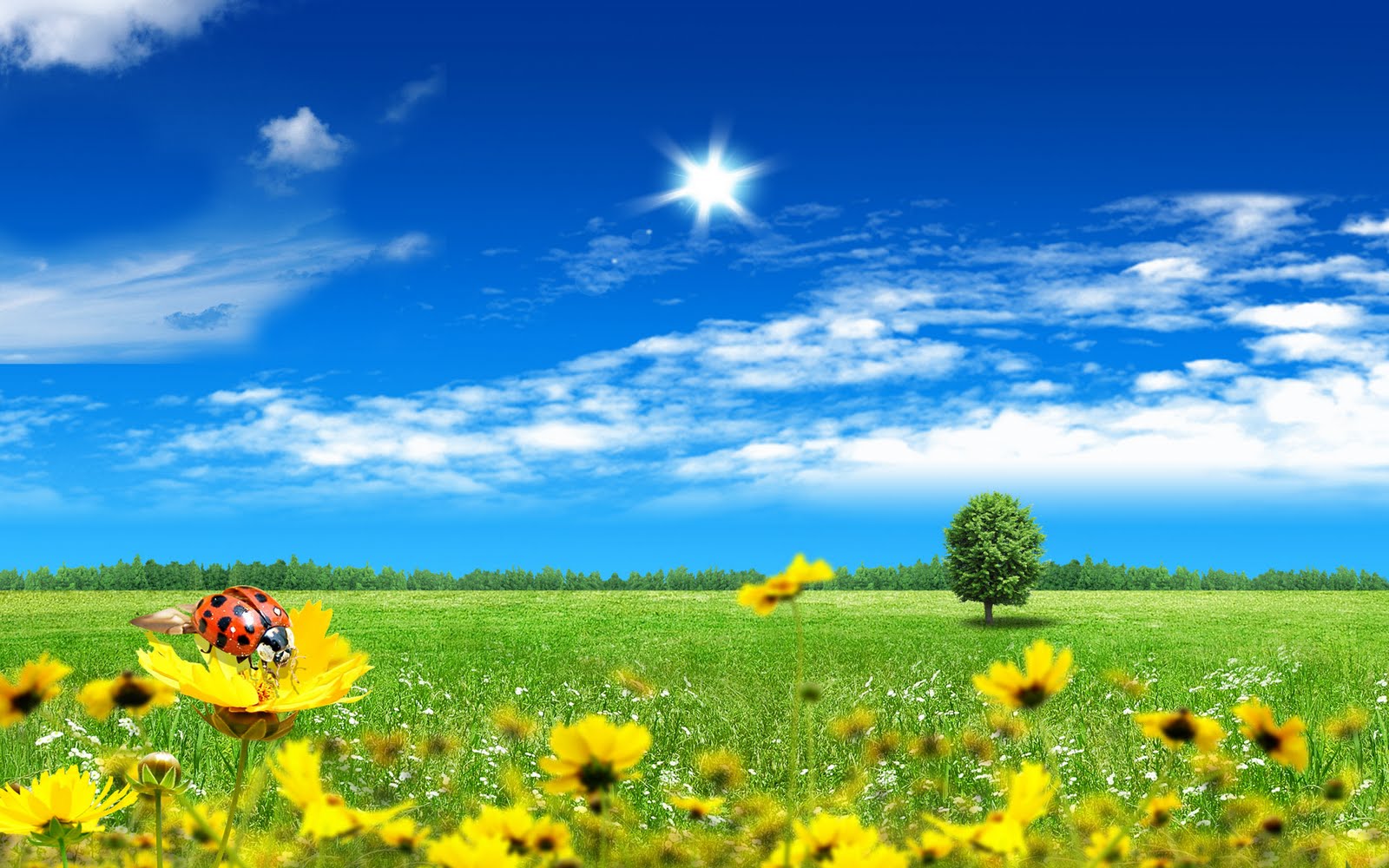 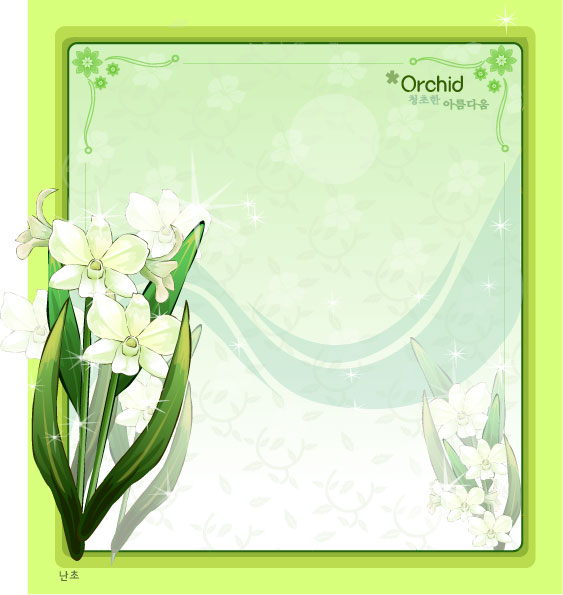 سادسا : السحر
الأستاذ أبو يوسف منتدى التربية والتعليم بالمدينة المنورة
[Speaker Notes: الأستاذ أبو يوسف منتدى التربية والتعليم بالمدينة المنورة لا تنسونا من صالح دعائكم]
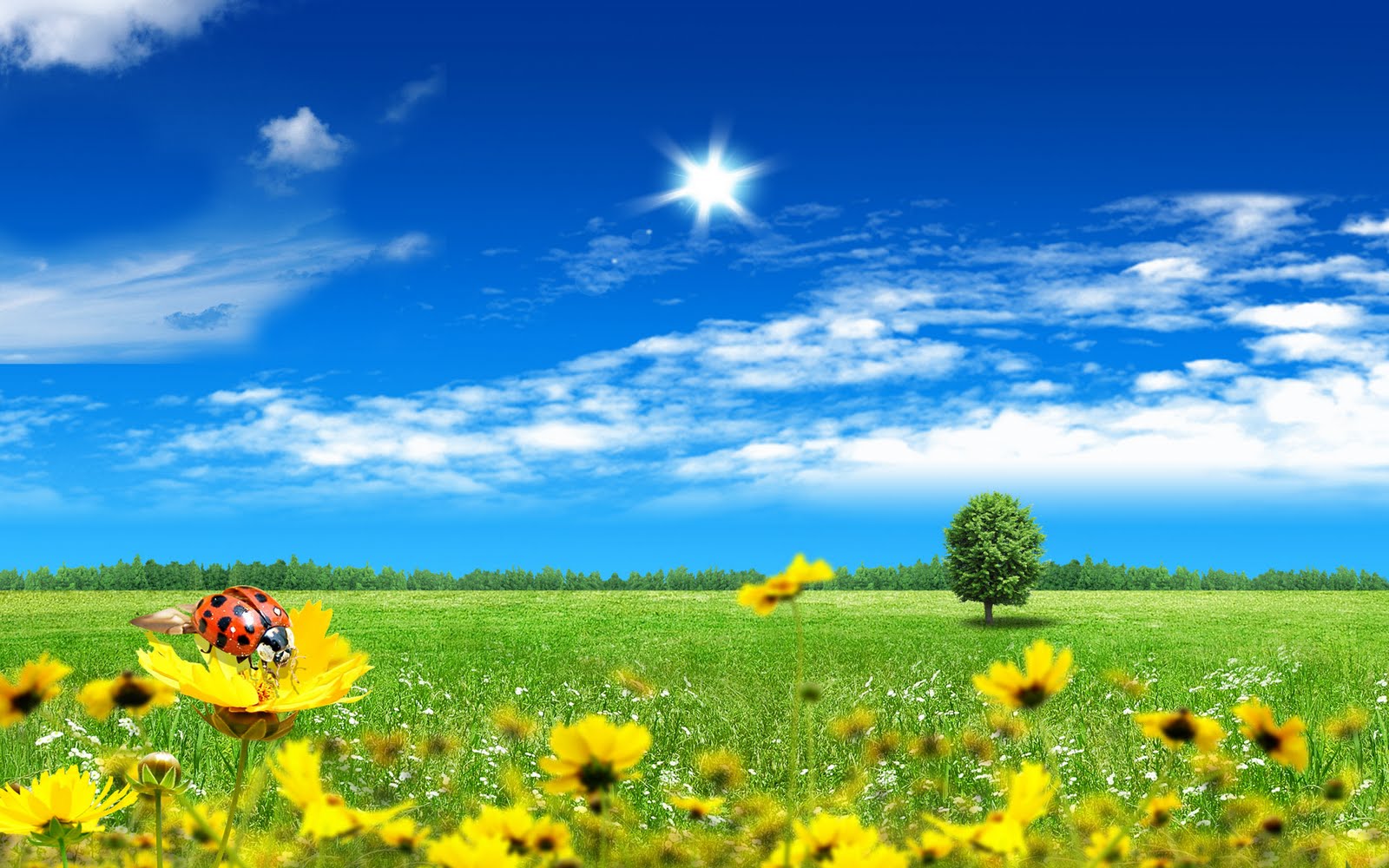 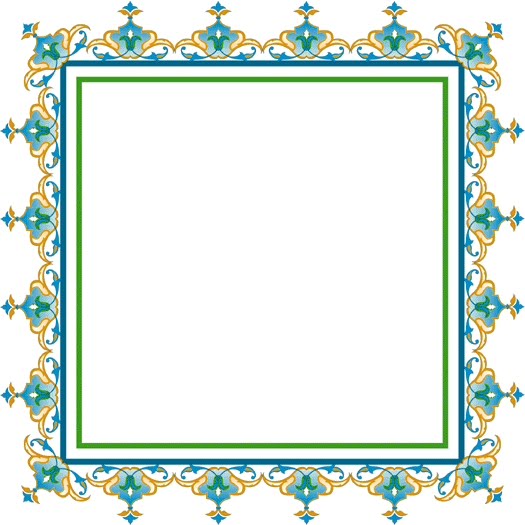 وهو عزائم ورقى وكلام يتكلم به وأدوية وتدخينات , ويحصل بأمور خفية لا تدرك بالأبصار ومنه ما يؤثر في القلوب والأبدان فقد يمرض ويقتل ويفرق بين المرء وزوجه 
والسحر عمل شيطاني وكثير منه لا يتوصل إليه إلا بالشرك والتقرب إلى الشياطين ولهذا قرنه الرسول  بالشرك حيث يقول النبي  ( اجتنبوا السبع الموبقات ) قالوا وما هي ؟ قال ( الإشراك بالله والسحر .... ) .
الأستاذ أبو يوسف منتدى التربية والتعليم بالمدينة المنورة
[Speaker Notes: الأستاذ أبو يوسف منتدى التربية والتعليم بالمدينة المنورة لا تنسونا من صالح دعائكم]
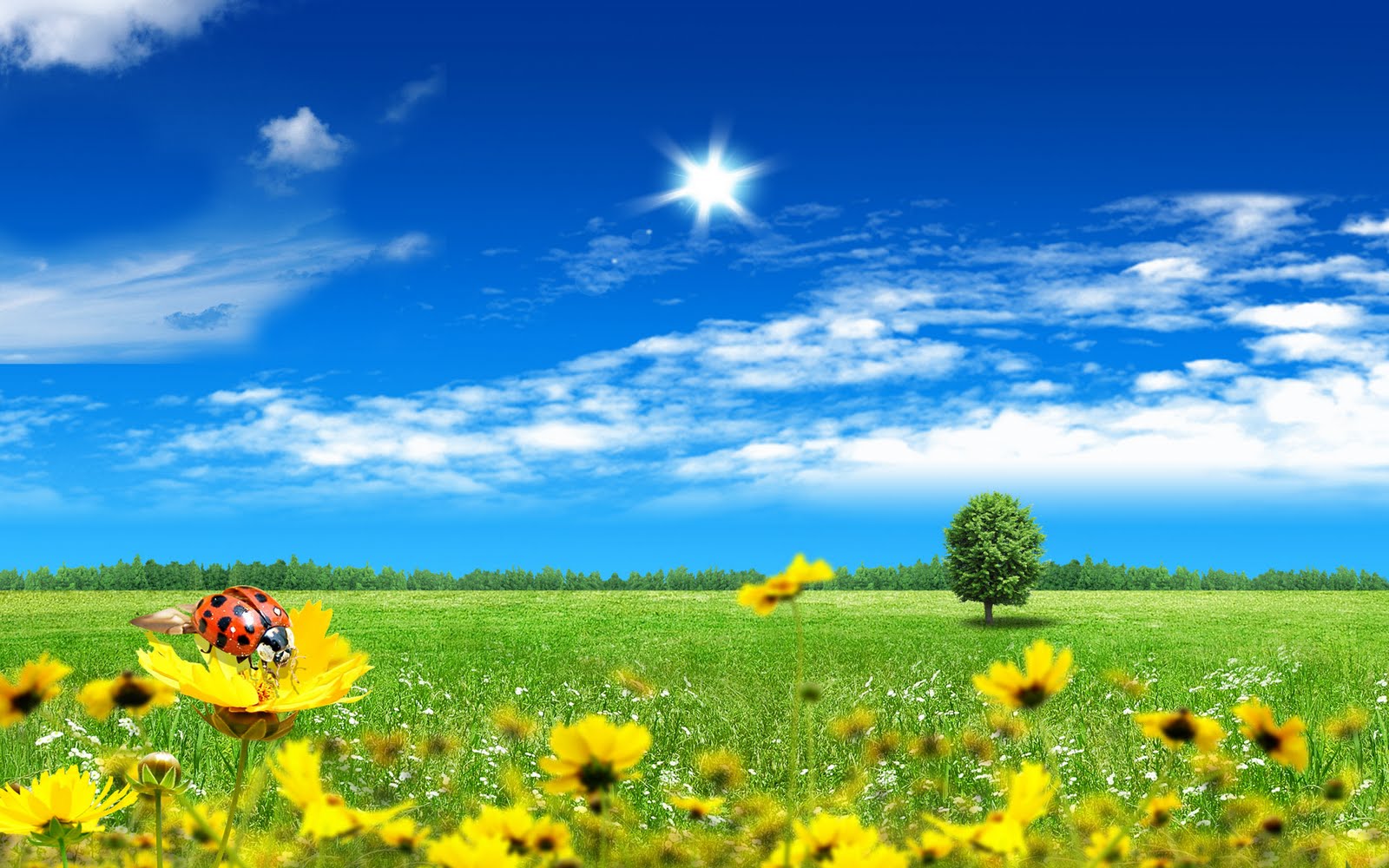 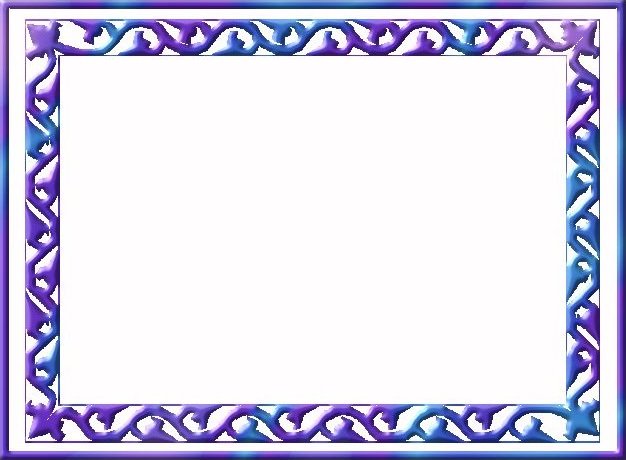 ومن فعل هذه النواقض من فعل هذه النواقض أو بعضها أو واحدا  منها فقد كفر وخرج من الدين سواء كان جادا أو صادقا أم كان مازحا وضاحكا ولا يستثنى من ذلك كله إلا من أكرهه الكفار بأن يعمل أو يتكلم بما ينقض دينه وأما قلبه فلا يمكن لأحد أن يصل إليه ولذا فلا بد للمكره أن يكون قلبه مطمئنا بالإيمان كما قال تعالى (مَن كَفَرَ بِاللّهِ مِن بَعْدِ إيمَانِهِ إِلاَّ مَنْ أُكْرِهَ وَقَلْبُهُ مُطْمَئِنٌّ بِالإِيمَانِ وَلَـكِن مَّن شَرَحَ بِالْكُفْرِ صَدْرًا فَعَلَيْهِمْ غَضَبٌ مِّنَ اللّهِ وَلَهُمْ عَذَابٌ عَظِيمٌ ) .
الأستاذ أبو يوسف منتدى التربية والتعليم بالمدينة المنورة
[Speaker Notes: الأستاذ أبو يوسف منتدى التربية والتعليم بالمدينة المنورة لا تنسونا من صالح دعائكم]
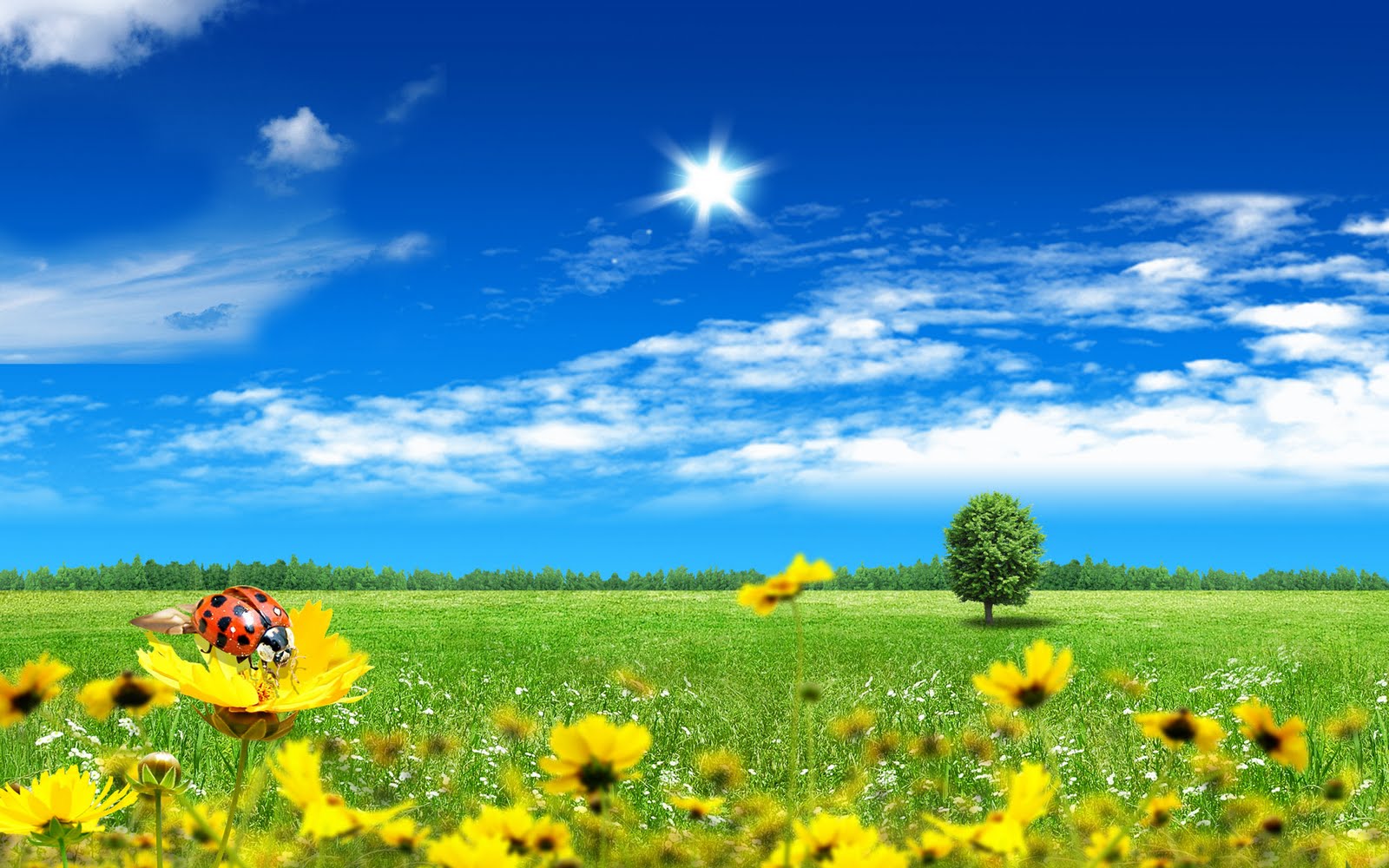 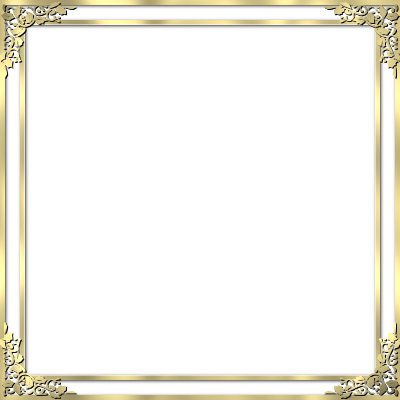 مع العلم أن التكفير أمر خطير ليس لكل واحد أن يحكم به إلا أن يكون من الراسخين في العلم الذين قال الله عنهم : (( وإذا جاءهم أمر من الأمن أو الخوف أذاعوا به ولو ردوه إلى الرسول وإلى أولي الأمر منهم لعلمه الذين يستنبطونه منهم ولولا فضل الله عليكم ورحمته لاتبعتم الشيطان إلا قليلا )) .
الأستاذ أبو يوسف منتدى التربية والتعليم بالمدينة المنورة
[Speaker Notes: الأستاذ أبو يوسف منتدى التربية والتعليم بالمدينة المنورة لا تنسونا من صالح دعائكم]
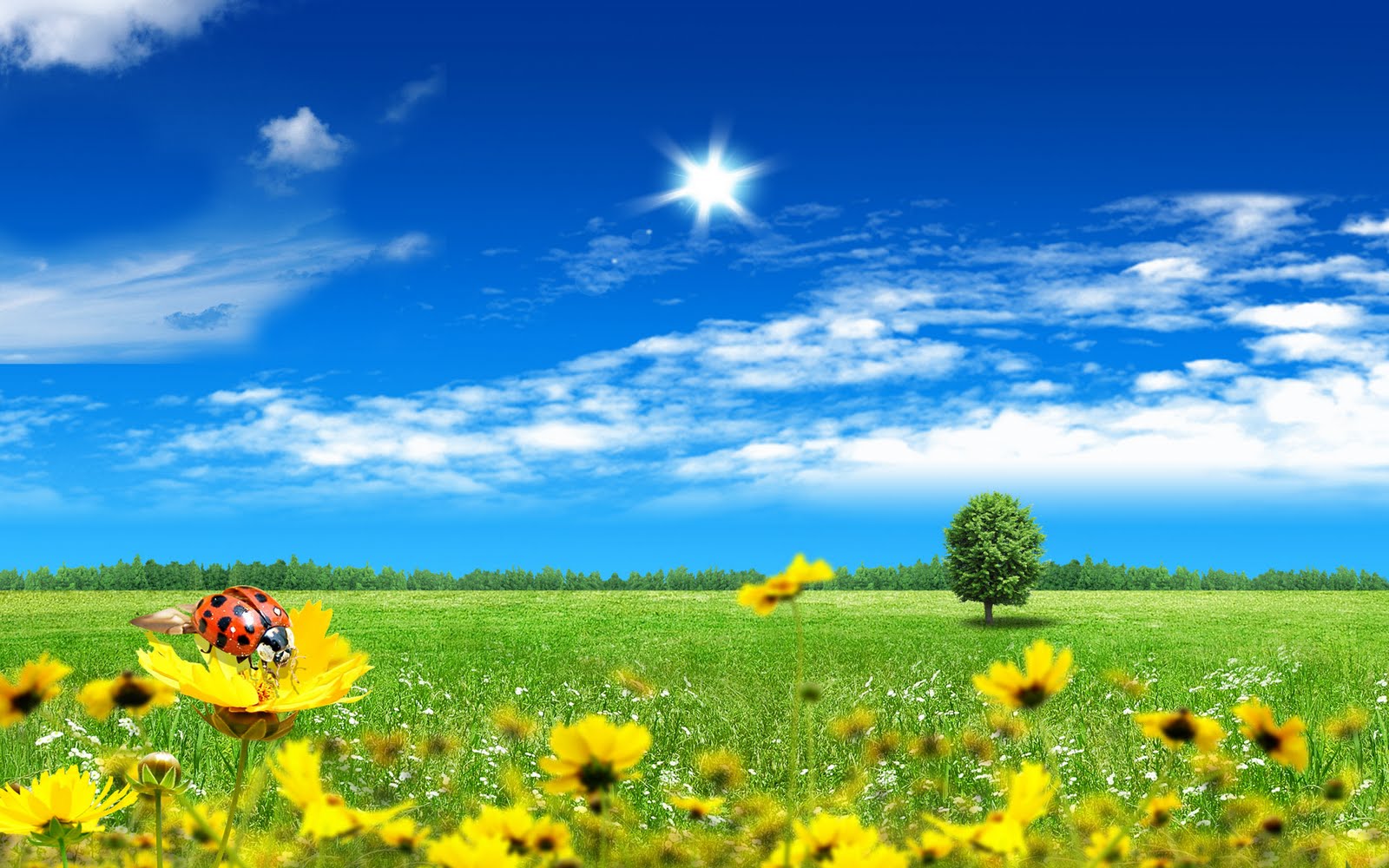 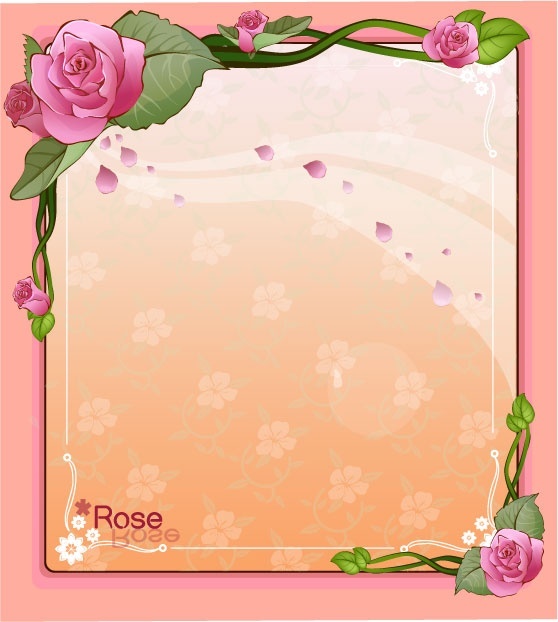 التقويم
الأستاذ أبو يوسف منتدى التربية والتعليم بالمدينة المنورة
[Speaker Notes: الأستاذ أبو يوسف منتدى التربية والتعليم بالمدينة المنورة لا تنسونا من صالح دعائكم]
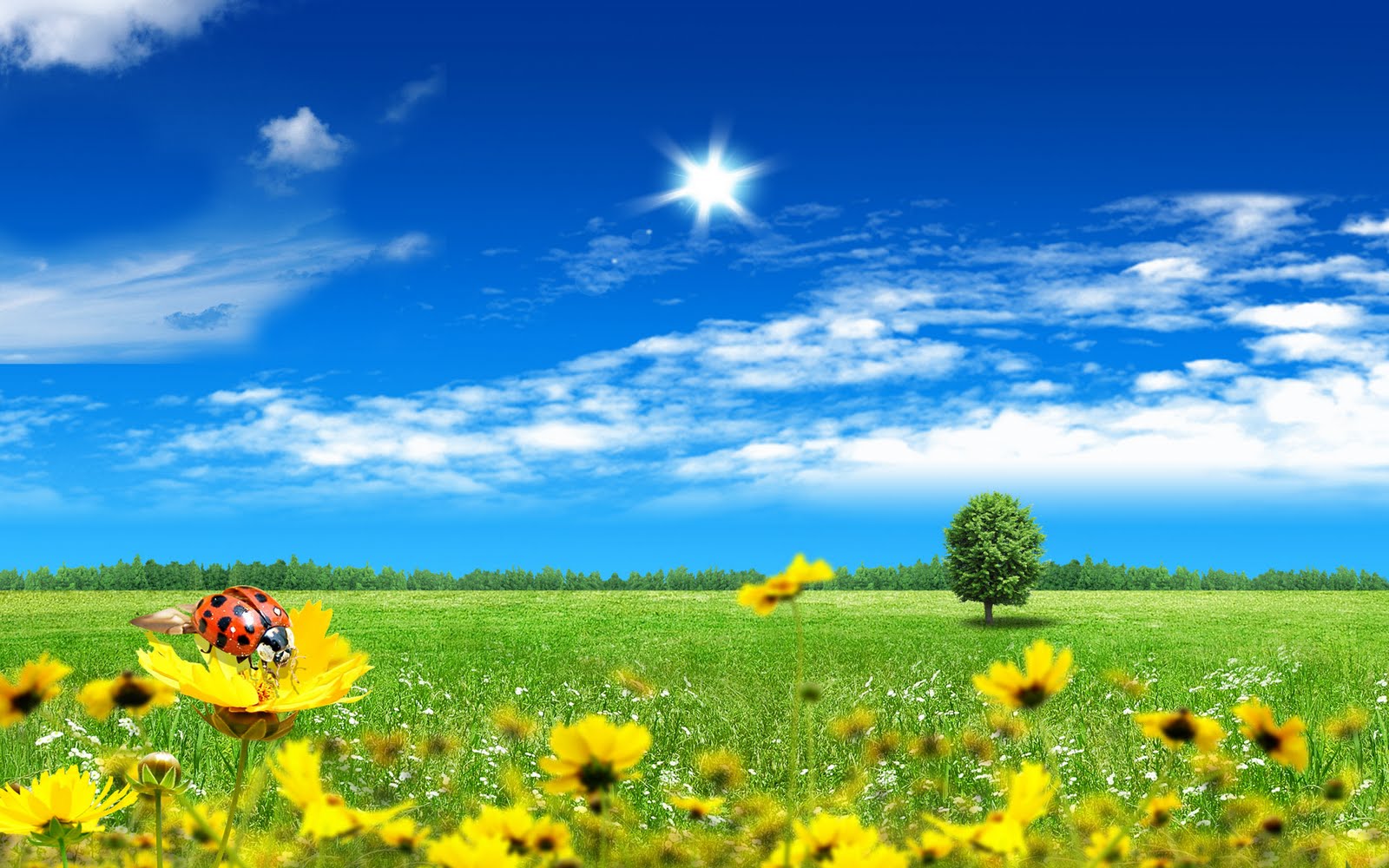 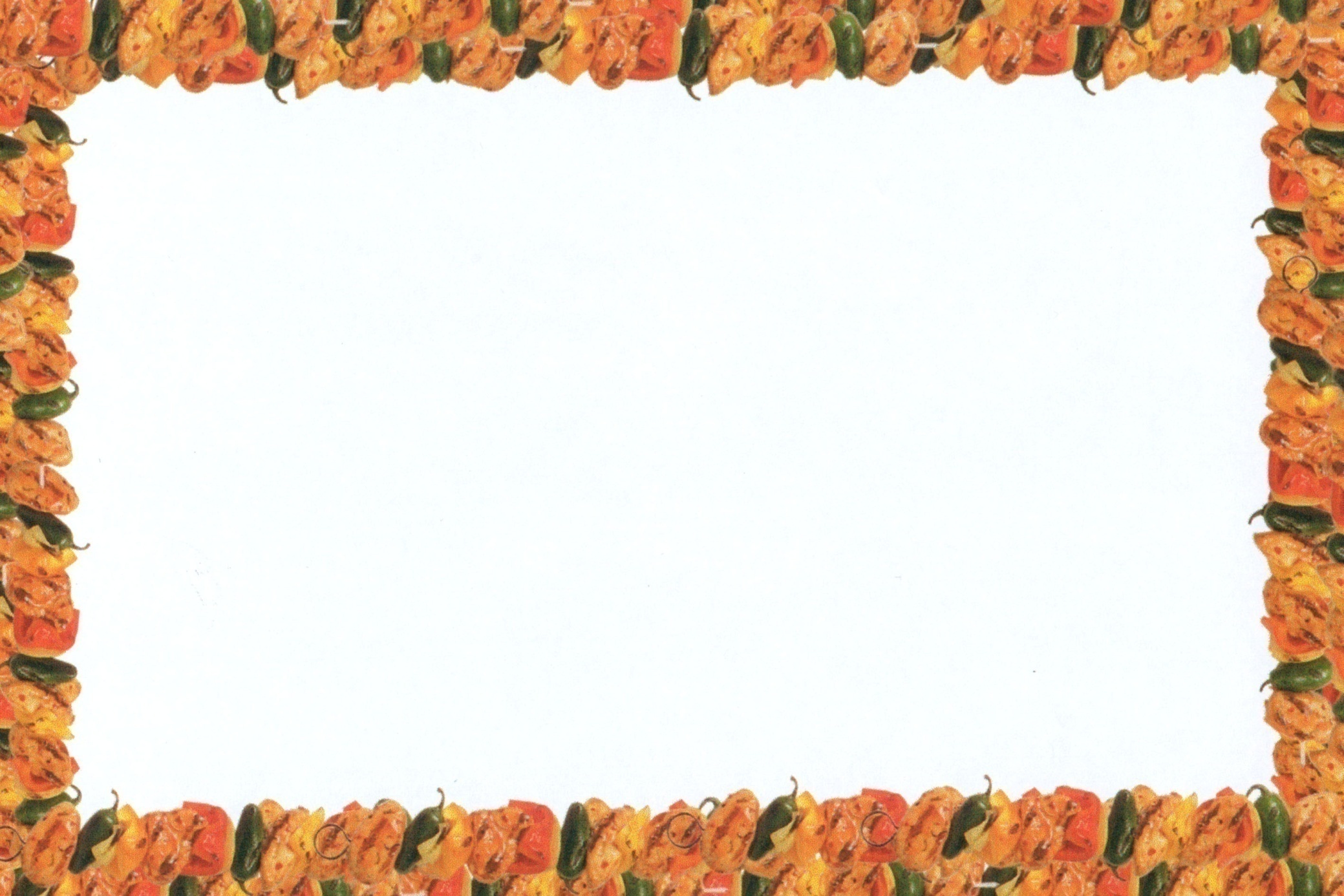 س1/ متى يكون تولي الكافر ناقضا من نواقض الإسلام ؟
إذا ناصره وعاونه على المسلمين بالبدن أو بالمال ما لم يكن جاهلا أو كارها أو متأولا
س2/ كل من وقع في نواقض الإسلام فإنه يحكم بكفره إلا المكره ولكن بشرط فما هو ؟
أن يكون قلبه مطمئنا بالإيمان
الأستاذ أبو يوسف منتدى التربية والتعليم بالمدينة المنورة
[Speaker Notes: الأستاذ أبو يوسف منتدى التربية والتعليم بالمدينة المنورة لا تنسونا من صالح دعائكم]
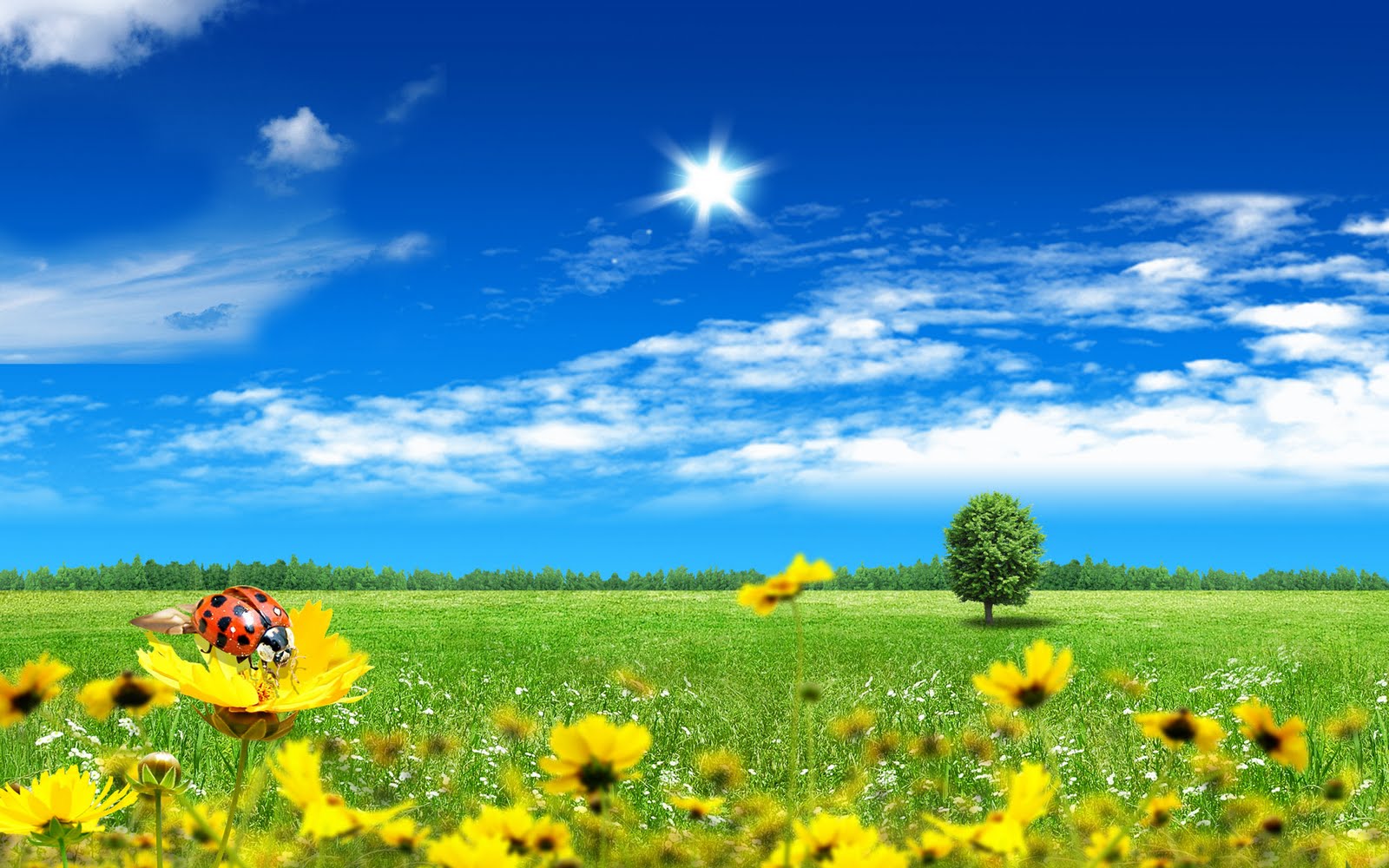 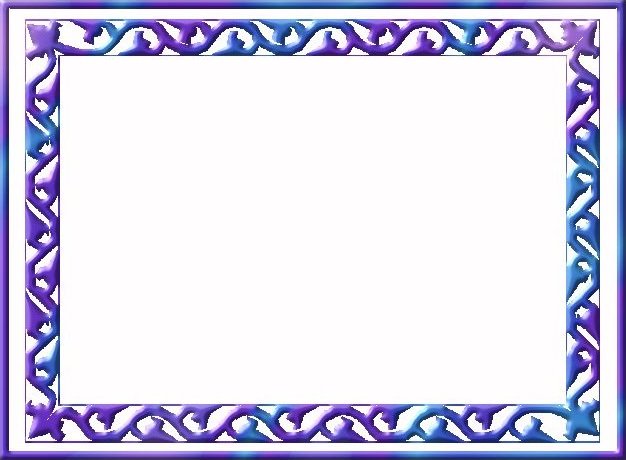 س3/ لماذا قرن الرسول  السحر بالشرك ؟
لأن كثير من السحر لا يتوصل إليه إلا بالشرك والتقرب من الشياطين
الأستاذ أبو يوسف منتدى التربية والتعليم بالمدينة المنورة
[Speaker Notes: الأستاذ أبو يوسف منتدى التربية والتعليم بالمدينة المنورة لا تنسونا من صالح دعائكم]
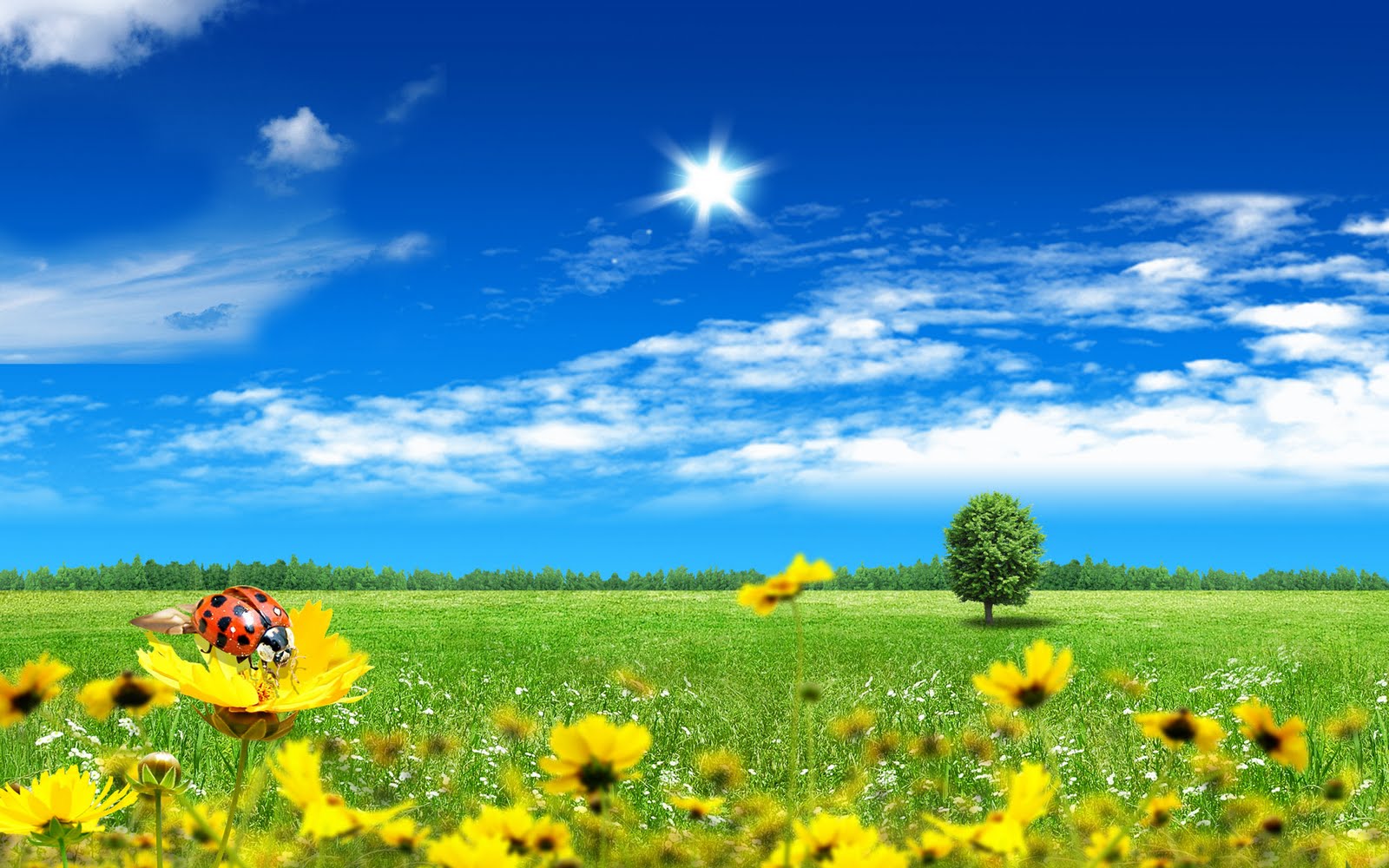 بسم الله الرحمن الرحيم 
الأستاذ أبو يوسف
منتدى التربية والتعليم بالمدينة المنورة 
لا تنسونا من صالح دعائكم
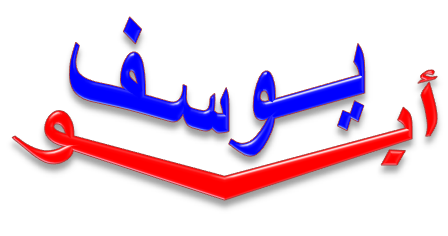 الأستاذ أبو يوسف منتدى التربية والتعليم بالمدينة المنورة
[Speaker Notes: الأستاذ أبو يوسف منتدى التربية والتعليم بالمدينة المنورة لا تنسونا من صالح دعائكم]